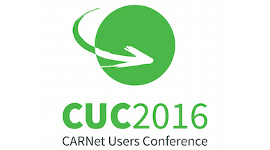 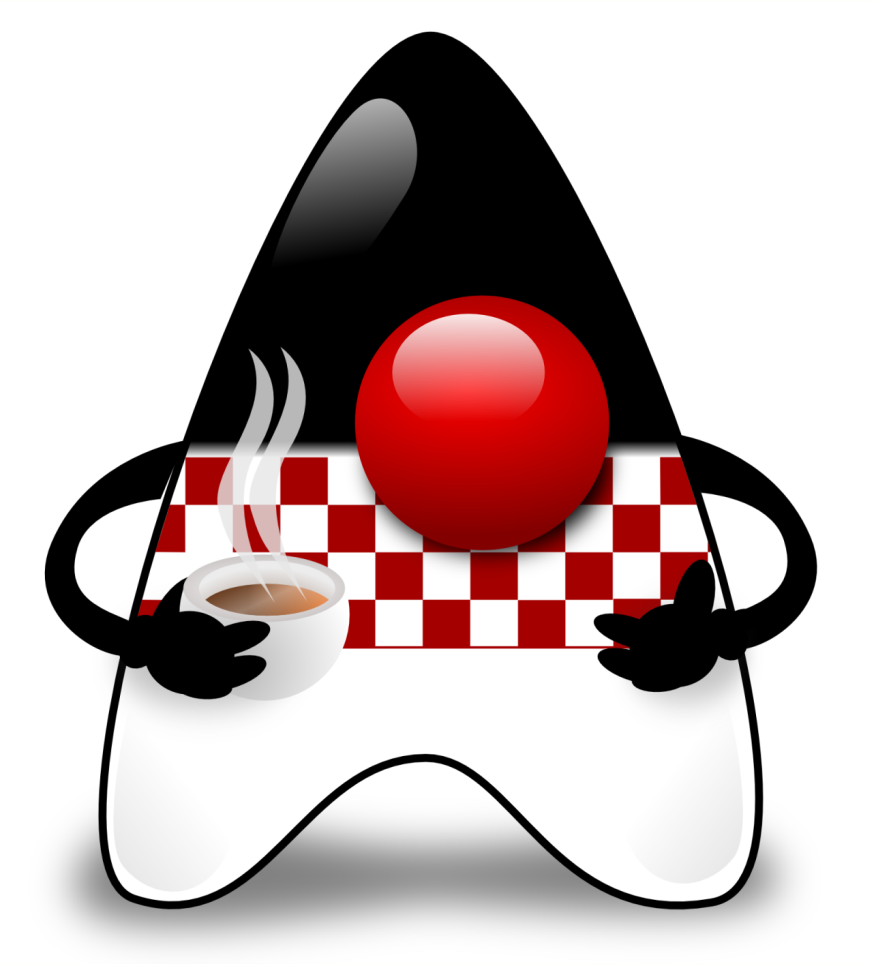 Iskustva popularizacije programskog jezika Java 
te prateće edukacijske i ostale aktivnosti
dr. sc. Branko Mihaljević
Aleksander Radovan
dr. sc. Kristina Marasović
HUJAK
Hrvatska udruga Java korisnika
Croatian Java User Association
www.hujak.hr
[Speaker Notes: OK]
Ukratko o Javi
Jedan od najpopularnijih objektno-orijentiranih programskih jezika opće namjene 
Osnovni ciljevi: 
jednostavnost, objektna orijentiranost i poznatost
robusnost i sigurnost
arhitekturna neutralnost i prenosivost
visoke performanse
interpretiranje, višenitnost i dinamičnost
Najvažnije značajke:
Write Once Run Anywhere
Bytecode i Java Virtual Machine (JVM)
2
Branko Mihaljević, Aleksander Radovan, Kristina Marasović - CUC 2016
www.hujak.hr
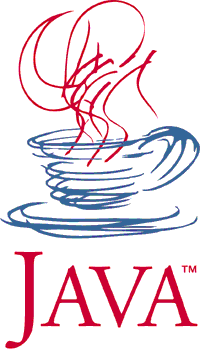 Malo povijesti
1991. – započeo Stealth Project i stvoren Green Team
Programski jezik za Set-top box i pametne mobilne uređaje i interpreter Oak
Mobilni uređaj interaktivne televizije *7 (SPARC procesor, 1GB flash RAM-a, 5" touchscreen u boji, bežična mreža, multimedija, daljinski upravljač …)i osobni asistent Duke – maskota Jave
1994. – prvi Java compiler napisan u Javi i 	       HotJava grafički preglednik
1995. – promjena naziva u Java i službena objava na               konferenciji SunWorld '95 – 23. svibnja 1995.
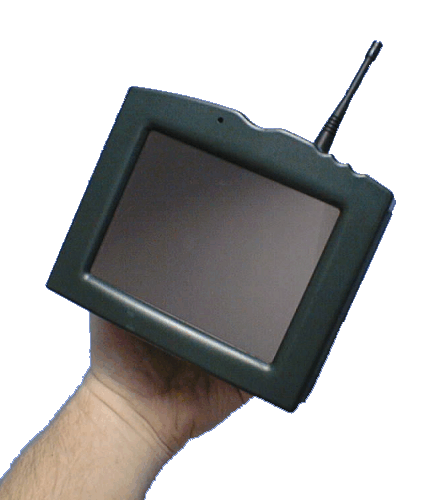 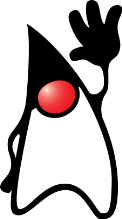 3
Branko Mihaljević, Aleksander Radovan, Kristina Marasović - CUC 2016
www.hujak.hr
Java kronologija
Kako se stvarala Java …
Java publicly announced
1995-3-23
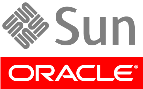 Java 1JDK 1.0Oak
Java 1.1JDK 1.1
Java 1.2J2SE 1.2Playground
Java 1.3J2SE 1.3Kestrel
Java 1.4J2SE 1.4Merlin
Java 5J2SE 5.0Tiger
Java SE 8Spider
Java SE 6Mustang
Java SE 7Dolphin
Java SE 9
Java SE 10
2019
2010-1-27
1996-1-23
1997-2-19
1998-12-8
2000-5-8
2002-2-6
2004-9-30
2006-12-11
2011-7-28
2014-3-18
2017
1995
1998
2001
2004
2007
2010
2013
2016
2019
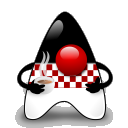 © 2016, HUJAK
2006-5-11
2009-12-10
2011-12-13
2013-6-12
2017/8
1998-5
2001-9-24
2003-11-11
1995
1999-12-12
Java EE 8
Java EE 6
Java EE 7
Java JDKAlpha /Beta
JPE Java Professional Edition
J2EE 1.2
J2EE 1.3
J2EE 1.4
Java EE 5
HUJAK
4
Branko Mihaljević, Aleksander Radovan, Kristina Marasović - CUC 2016
www.hujak.hr
[Speaker Notes: https://technology.amis.nl/2014/10/10/javaone-2014-roadmaps-for-the-near-future-of-java/#prettyPhoto]
Zašto Java?
Od enterprise aplikacija do malih "pametnih" uređaja (IoT)
Ugradbeno, nosivo, prožimajuće, sveprisutno računarstvo
Izuzetno velik ekosustav kȏda, biblioteka i alata
Otvoreni kȏd i prenosivost
Podrška najvećih IT korporacija
Android! 
Java is not just a language, Java is a platform!
James Gosling
Danas čak 50-ak programskih jezika za JVM
Groovy, Scala, Clojure, Kotlin, JRuby, Jython …
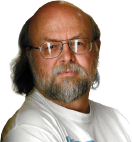 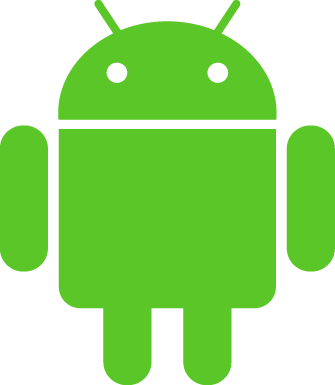 5
Branko Mihaljević, Aleksander Radovan, Kristina Marasović - CUC 2016
www.hujak.hr
Koliko je Java rasprostranjena?
Kontinuirani rast i razvoj Jave više od 20 godina
#1 razvojna platforma na svijetu
10 milijuna Java developera
800.000 certificiranih
15 milijardi uređaja koje sadrže Javu
2 milijarde automobilskih uređaja
350 milijuna medicinskih uređaja
97% profesionalnih radnih stanica
1 milijarda Java downloada
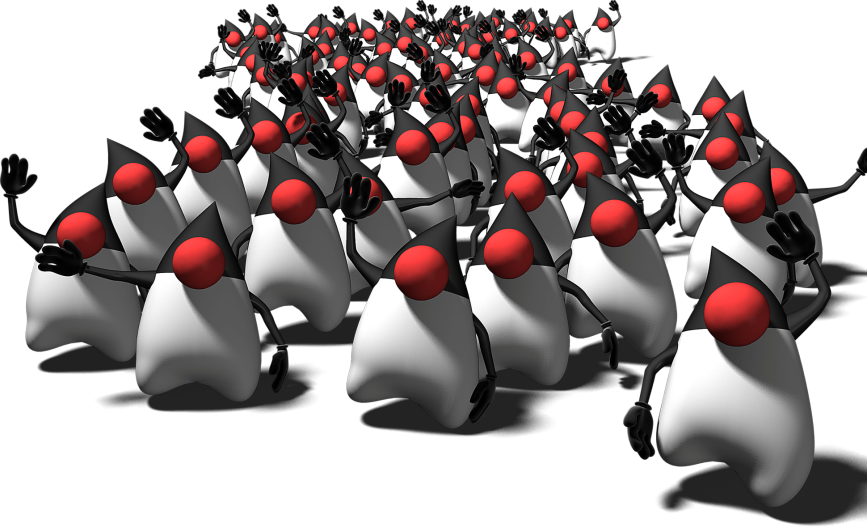 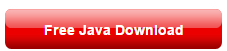 Izvor: Oracle prezentacija, listopad 2016
6
Branko Mihaljević, Aleksander Radovan, Kristina Marasović - CUC 2016
www.hujak.hr
Popularnost jezika Java
Indeks TIOBE za listopad 2016.
Naslov iz travnja 2015. – Java back at the top!
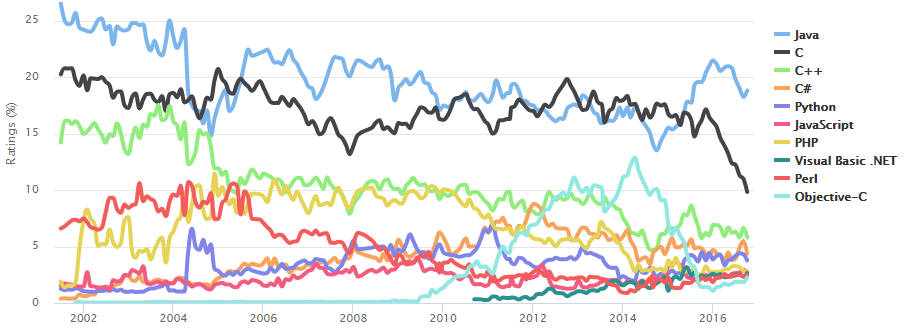 Izvor: Tiobe index, www.tiobe.com, listopad 2016
7
Branko Mihaljević, Aleksander Radovan, Kristina Marasović - CUC 2016
www.hujak.hr
[Speaker Notes: http://www.tiobe.com/index.php/content/paperinfo/tpci/index.html
4th place Objective-C in 2015!!!]
Popularnost jezika Java
Indeks PYPL (PopularitY of Programming Language) za listopad 2016.
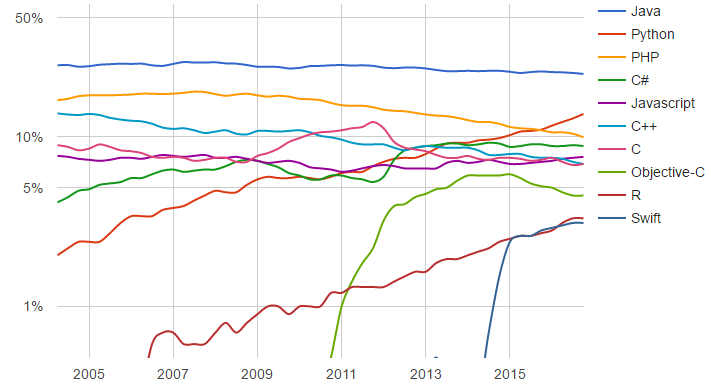 Izvor: PYPL PopularitY of Programming Language, pypl.github.io, listopad 2016, © Pierre Carbonnelle
8
Branko Mihaljević, Aleksander Radovan, Kristina Marasović - CUC 2016
www.hujak.hr
[Speaker Notes: http://pypl.github.io/PYPL.html
The PYPL PopularitY of Programming Language Index is created by analyzing how often language tutorials are searched on Google.
The more a language tutorial is searched, the more popular the language is assumed to be. It is a leading indicator. The raw data comes from Google Trends.
If you believe in collective wisdom, the PYPL Popularity of Programming Language index can help you decide which language to study, or which one to use in a new software project.]
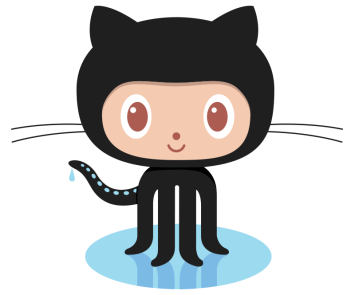 Java na GitHubu
GitHut – otkrivanje aktivnih jezika na GitHubu
U 2015. Java je druga od 2.2M aktivnih repozitorija
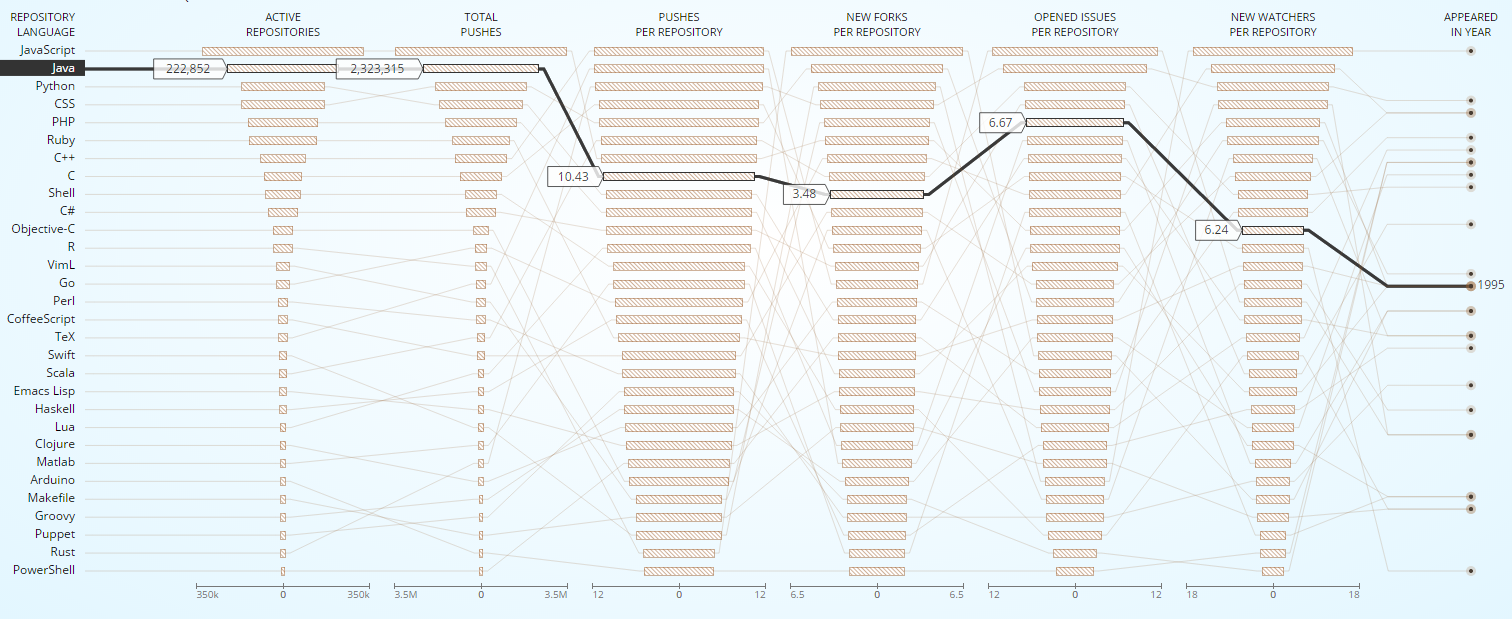 Java
2 323 315
ukupnih pusheva
Java
222 852
aktivnih repozitorija
10% of GitHub
Izvor: GitHut, githut.info, veljača 2016
9
Branko Mihaljević, Aleksander Radovan, Kristina Marasović - CUC 2016
www.hujak.hr
Java na Stack Overflowu
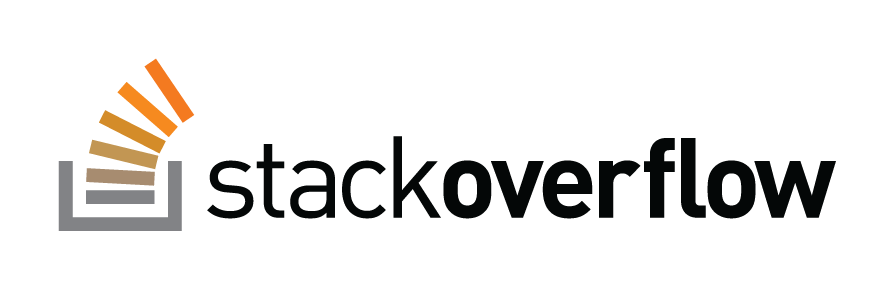 Izvor: Developer Survey Results 2016, stackoverflow, 2016
10
Branko Mihaljević, Aleksander Radovan, Kristina Marasović - CUC 2016
www.hujak.hr
[Speaker Notes: http://data.stackexchange.com/stackoverflow/query/440749/anonymous-feedback-votes-over-time-on-a-specific-tag?tagname=java&ref=survey-2016#graph]
Java at GitHub/Stack Overflow
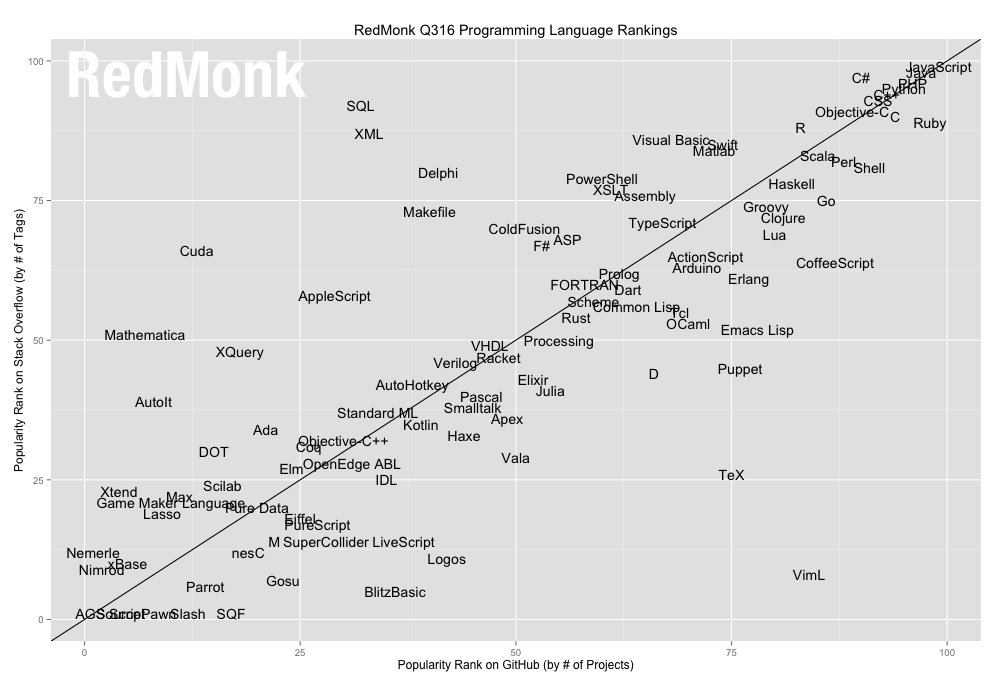 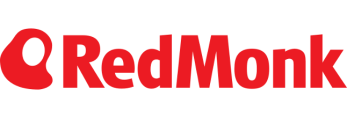 1. JavaScript
2. Java
3. PHP
4. Python
5. C#, C++, Ruby
8. CSS
9. C
10. Objective-C
11. Shell12. R13. Perl14. Scala15. Go16. Haskell
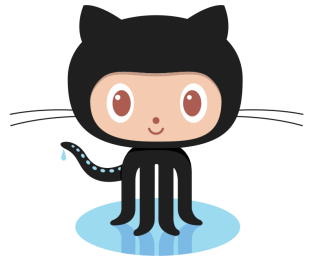 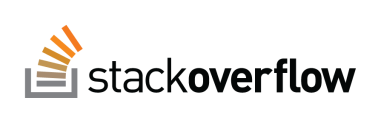 Izvor: The RedMonk Programming Language Rankings, RedMonk, srpanj 2016, redmonk.com/sogrady/2016/07/20/language-rankings-6-16/
11
Branko Mihaljević, Aleksander Radovan, Kristina Marasović - CUC 2016
www.hujak.hr
[Speaker Notes: https://redmonk.com/sogrady/category/programming-languages/
http://redmonk.com/sogrady/2016/07/20/language-rankings-6-16/
http://redmonk.com/hist-rankings-full.html]
Java u Hrvatskoj?
Vrlo popularna 
Praktički na skoro svim studijskim programima računarstva i informatike visokih škola, veleučilišta i sveučilišta u Hrvatskoj
U skladu s praksom uvodnih predmeta programiranja studija računarstva najpoznatijih sveučilišta u SAD-u
Srednje škole?
Nešto kompleksnija i zahtjevnija, ali moguća
Primjer: Eksperimentalni strukovni kurikulum za kvalifikaciju Tehničar za računalstvo
Osnovne škole?
Potencijalno krenuti tek s osnovama programiranja
12
Branko Mihaljević, Aleksander Radovan, Kristina Marasović - CUC 2016
www.hujak.hr
Kako započeti?
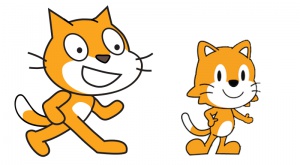 Scratch (7-16 g.) i ScratchJr (5-7 g.)
scratch.mit.edu, MIT Media Lab
Alice (11-18 g.)
www.alice.org, Carnegie Mellon University
Greenfoot (13-20+ g.)
www.greenfoot.org, University of Kent
BlueJ (15-20+ g.) i jGRASP
Eclipse, IntelliJ IDEA, NetBeans …
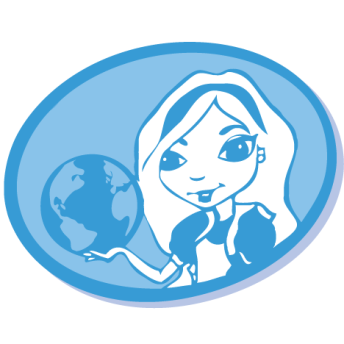 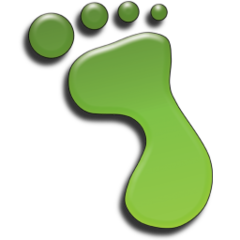 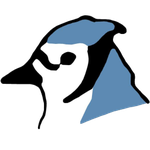 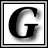 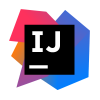 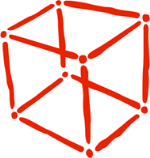 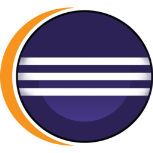 Izvor: Alice, Greenfoot, and Scratch – A Discussion, Utting et al., ACM Trans. Comp. Edu. 10, 4, Article 17,  studeni 2010.
13
Branko Mihaljević, Aleksander Radovan, Kristina Marasović - CUC 2016
www.hujak.hr
[Speaker Notes: Utting, I., Cooper, S., Kolling, M., Maloney, J., and Resnick, M. 2010. Alice, greenfoot and scratch – A discussion. ACM Trans. Comput. Educ. 10, 4, Article 17 (November 2010), 11 pages. DOI = 10.1145/1868358.1868364. http://doi.acm.org/10.1145/1868358.1868364]
Java zajednica
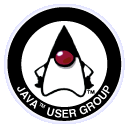 Java User Group (JUG)
350+ formalnih i neformalnih Java zajednica s više od 460000 članova
Organizacija skupova, radionica i konferencija, evaluacija tehnologija, recenzija publikacija …
Java Community Process (JCP)
Mehanizam razvoja standarda tehničkih specifikacija JSR (Java Specification Request)
Java Champions
Počasna titula za 192 osobe
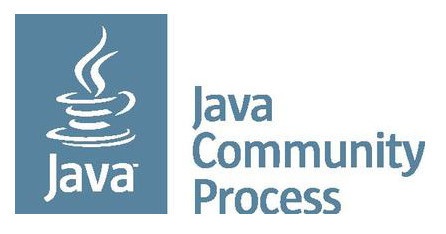 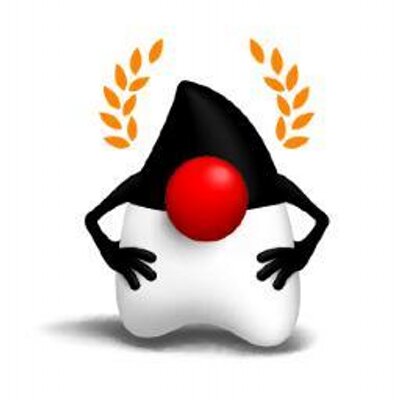 14
Branko Mihaljević, Aleksander Radovan, Kristina Marasović - CUC 2016
www.hujak.hr
350+ JUG-ova na svijetu
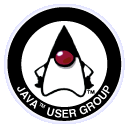 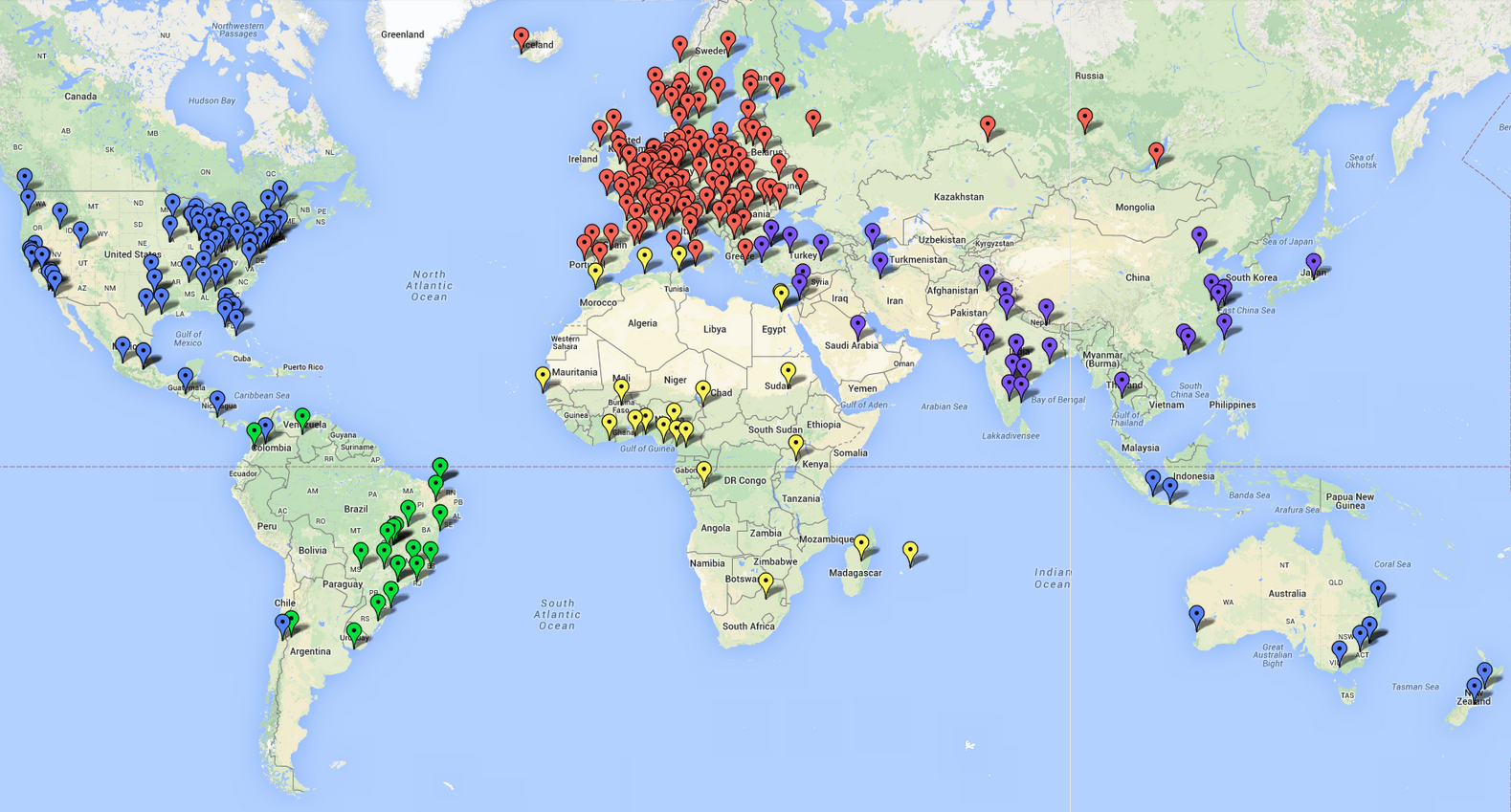 15
Branko Mihaljević, Aleksander Radovan, Kristina Marasović - CUC 2016
www.hujak.hr
[Speaker Notes: http://mapme.com/java-use-groups]
100+ JUG-ova u Europi
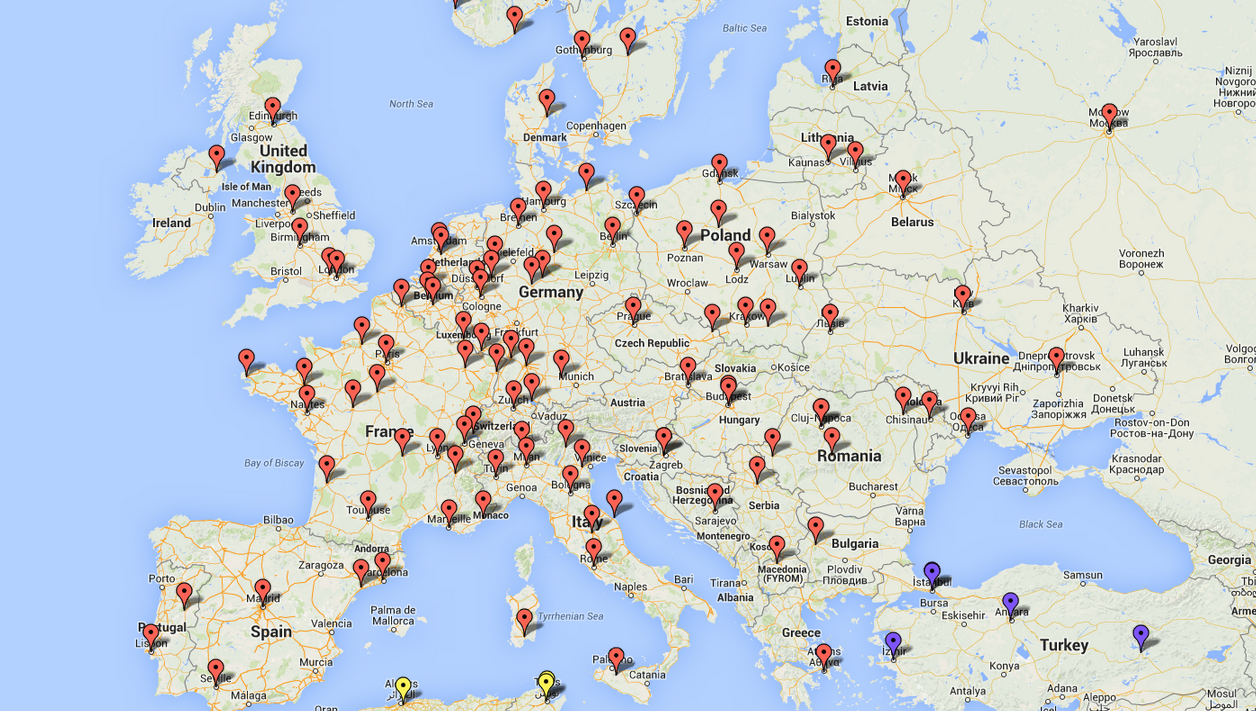 Hrvatska udruga Java korisnika – HUJAK

neprofitna udruga građana koji su tijekom svog profesionalnog, znanstvenog ili stručnog rada bili uključeni u razvoj ili korištenje neke od tehnologija vezanih uz jezik i platformu Java.
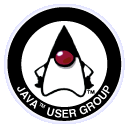 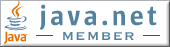 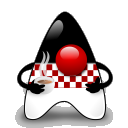 16
Branko Mihaljević, Aleksander Radovan, Kristina Marasović - CUC 2016
www.hujak.hr
Udruga HUJAK
Osnovana 13. prosinca 2011.
Članstvo >1000 članova
45 pravnih osoba + 250 članova pojedinaca
Cilj: promicanje znanja, značaja i prisutnosti tehnologija vezanih uz jezik i platformu Java te drugih srodnih tehnologija, kroz:
informiranje, razmjenu znanja i iskustava o primjeni, 
poticanje primjene, razvitak i unaprjeđenje suradnje, 
njegovanje i unaprjeđenje odnosa partnera i krajnjih korisnika, 
istraživanje, sudjelovanje u razvoju i vrednovanje tehnologija, 
unaprjeđenje struke te odnosa sudionika informatičke i računarske djelatnosti
17
Branko Mihaljević, Aleksander Radovan, Kristina Marasović - CUC 2016
www.hujak.hr
Popularnost hujak.hr
Postova: 733	Stranica: 55 
Pregleda: 115000+ 
16.000+ u 2012, 25.000+ u 2013, 28.000+ u 2014, 24.000+ u 2015, 22.000+ u 2016 do sada
Mjesečni maksimum: 6663 (ožujak 2016.)
Dnevni maksimum: 1664 (30. ožujak 2016.)
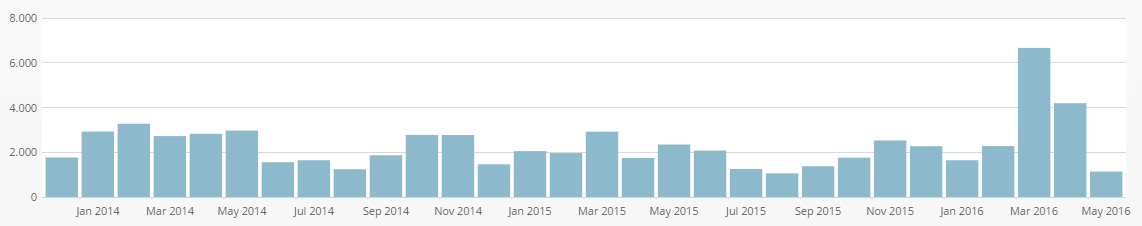 18
Branko Mihaljević, Aleksander Radovan, Kristina Marasović - CUC 2016
www.hujak.hr
Java konferencije u Hrvatskoj
19
Branko Mihaljević, Aleksander Radovan, Kristina Marasović - CUC 2016
www.hujak.hr
Rast # sudionika i predavanja
#HUJAK #JavaCro #Javantura #proud :-)
20
Branko Mihaljević, Aleksander Radovan, Kristina Marasović - CUC 2016
www.hujak.hr
Partnerske konferencije
Konferencije koje podržavamo i potpomažemo
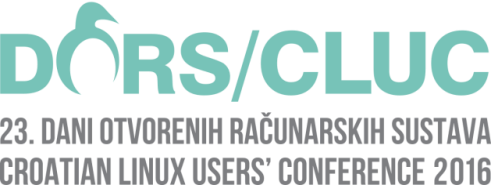 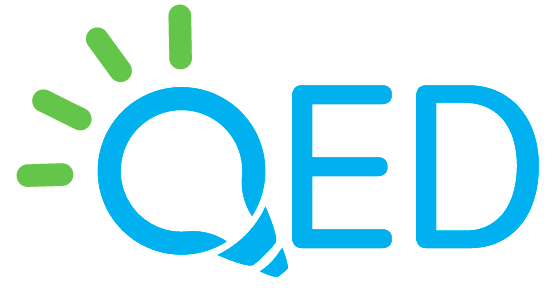 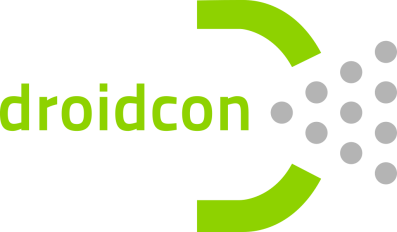 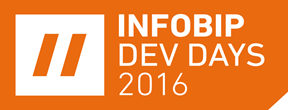 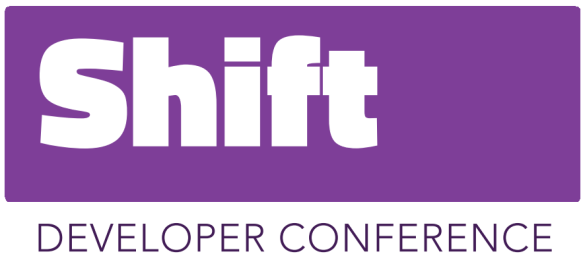 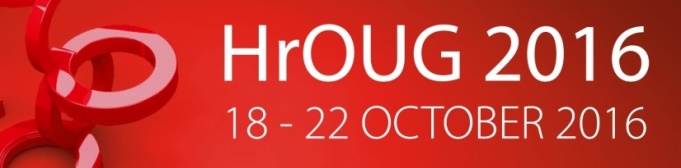 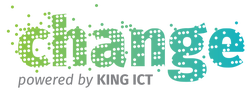 21
Branko Mihaljević, Aleksander Radovan, Kristina Marasović - CUC 2016
www.hujak.hr
Partneri i prijatelji
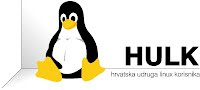 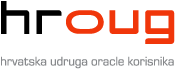 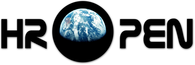 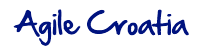 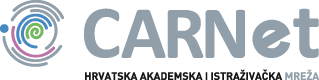 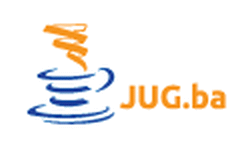 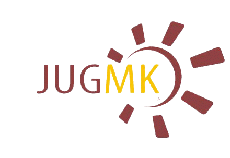 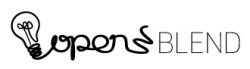 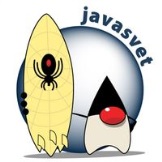 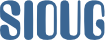 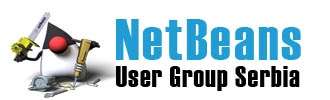 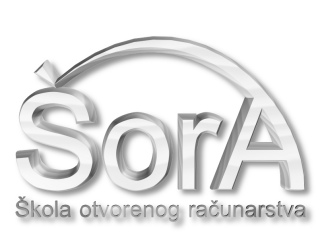 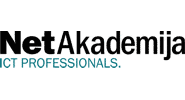 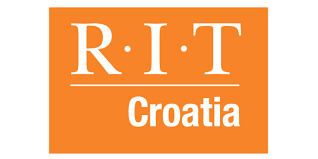 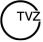 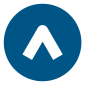 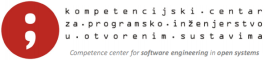 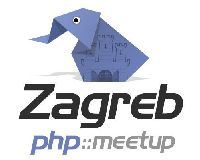 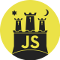 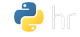 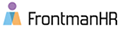 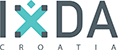 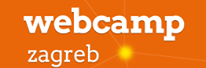 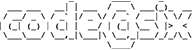 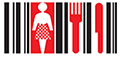 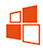 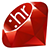 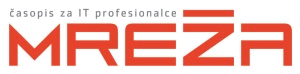 22
Branko Mihaljević, Aleksander Radovan, Kristina Marasović - CUC 2016
www.hujak.hr
[Speaker Notes: SiOUG logo!!!]
Java certifikacija
Pomoć u Java certifikaciji
Java SE – OCA, OCP, OCM
Java EE – OCE, OCM
Osnovne informacije na hujak.hr
Iskustva i savjeti
Literatura i testovi
Grupe za učenje
Hvala članovima koji su pomogli 
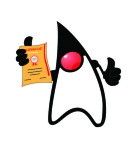 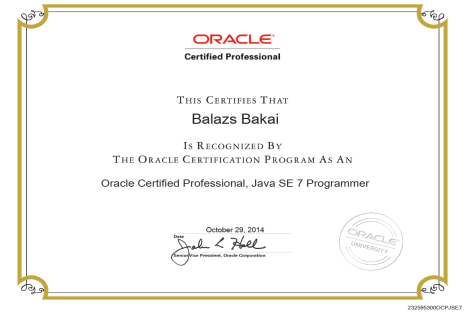 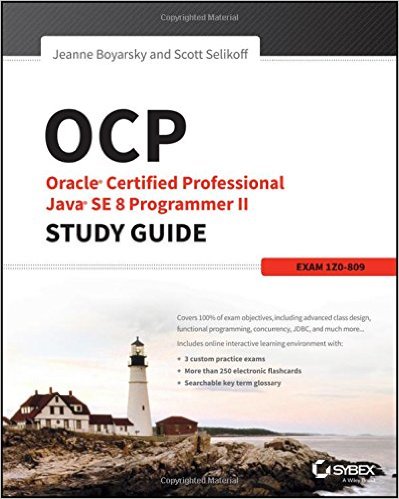 Your Name 
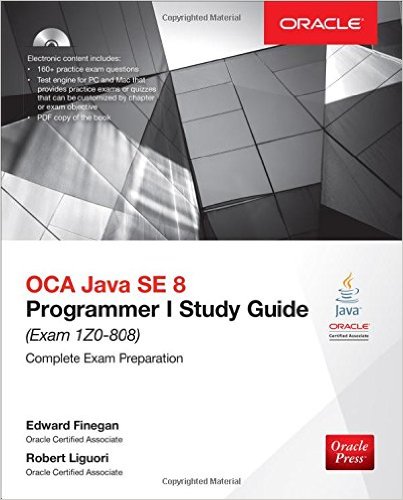 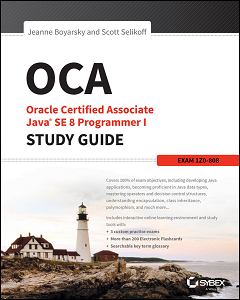 23
Branko Mihaljević, Aleksander Radovan, Kristina Marasović - CUC 2016
www.hujak.hr
Oracle Academy
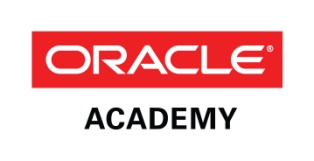 Prisutni u 100+ zemalja s 2,5 milijuna studenata
100+ obrazovnih institucija u Hrvatskoj
Tečajevi i radionice (besplatne )
Materijali za učenje
Java Fundamentals, Java Foundations, Java Programming 
Alice i Greenfoot – "Workshop in a Box"
U skladu s obrazovnim standardima
Pomoć u certifikaciji i popusti
Junior Associate Certificate za studente
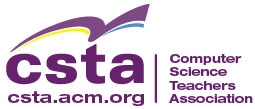 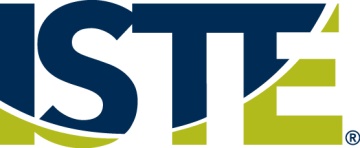 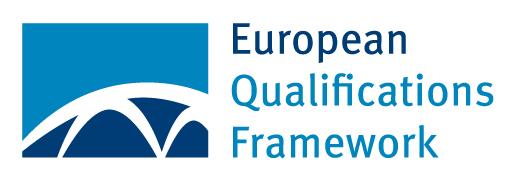 24
Branko Mihaljević, Aleksander Radovan, Kristina Marasović - CUC 2016
www.hujak.hr
Umjesto zaključka
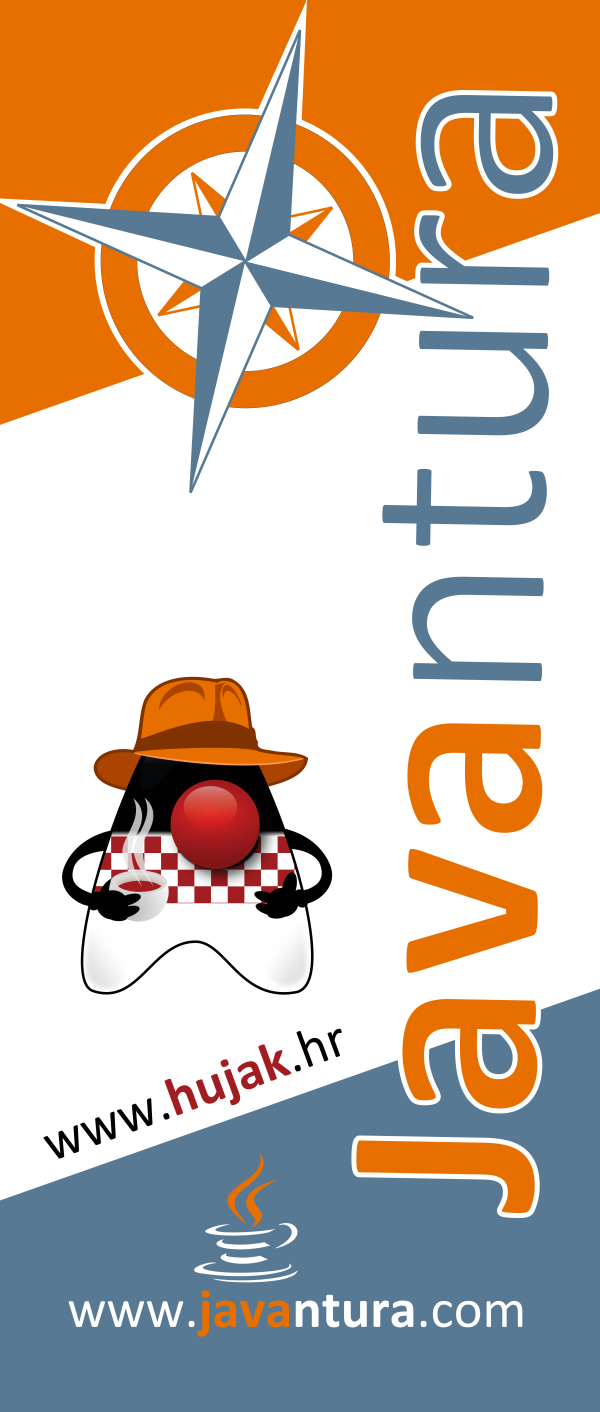 Poziv na konferenciju Javantura v4
Veljača 2017, Zagreb
350+ sudionika, 25+ predavanja
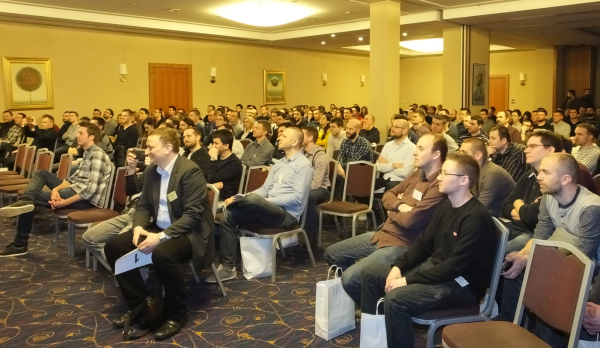 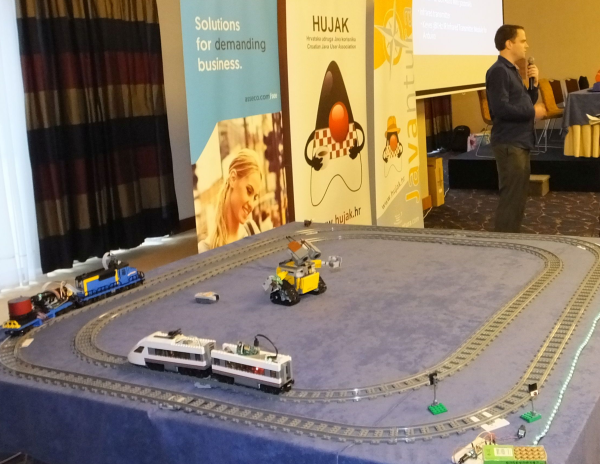 25
Branko Mihaljević, Aleksander Radovan, Kristina Marasović - CUC 2016
www.hujak.hr
Hvala i pozdrav od HUJAK-a!
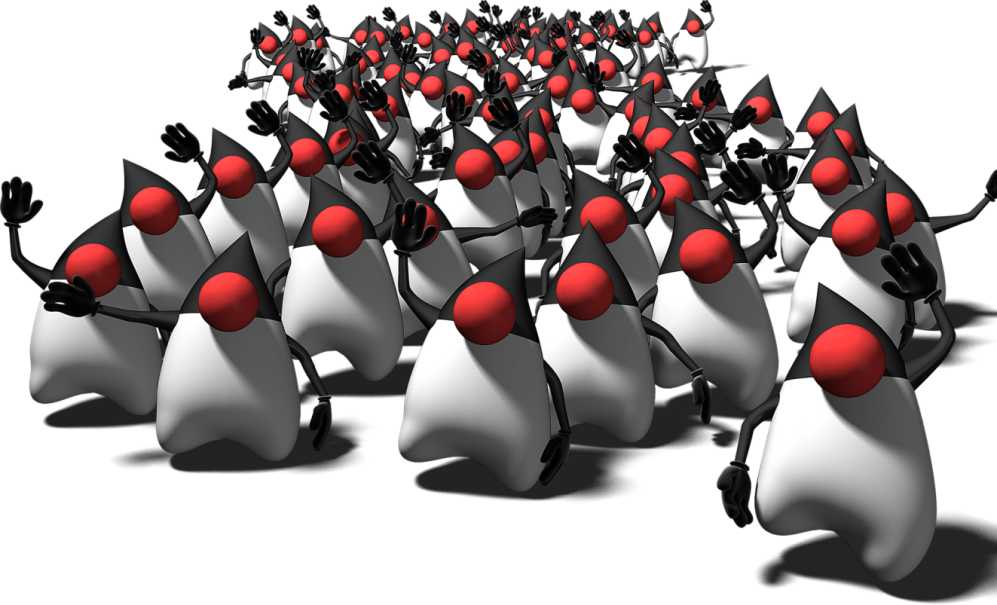 Stranica hujak.hr
www.hujak.hr 

LinkedIn HUJAK
www.linkedin.com/groups?gid=4320174 

Facebook HUJAK.hr
www.facebook.com/HUJAK.hr

Twitter @HUJAK_hr
twitter.com/HUJAK_hr
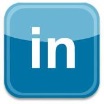 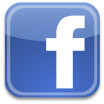 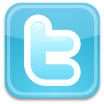 26
Branko Mihaljević, Aleksander Radovan, Kristina Marasović - CUC 2016
www.hujak.hr
[Speaker Notes: OK]
go.java
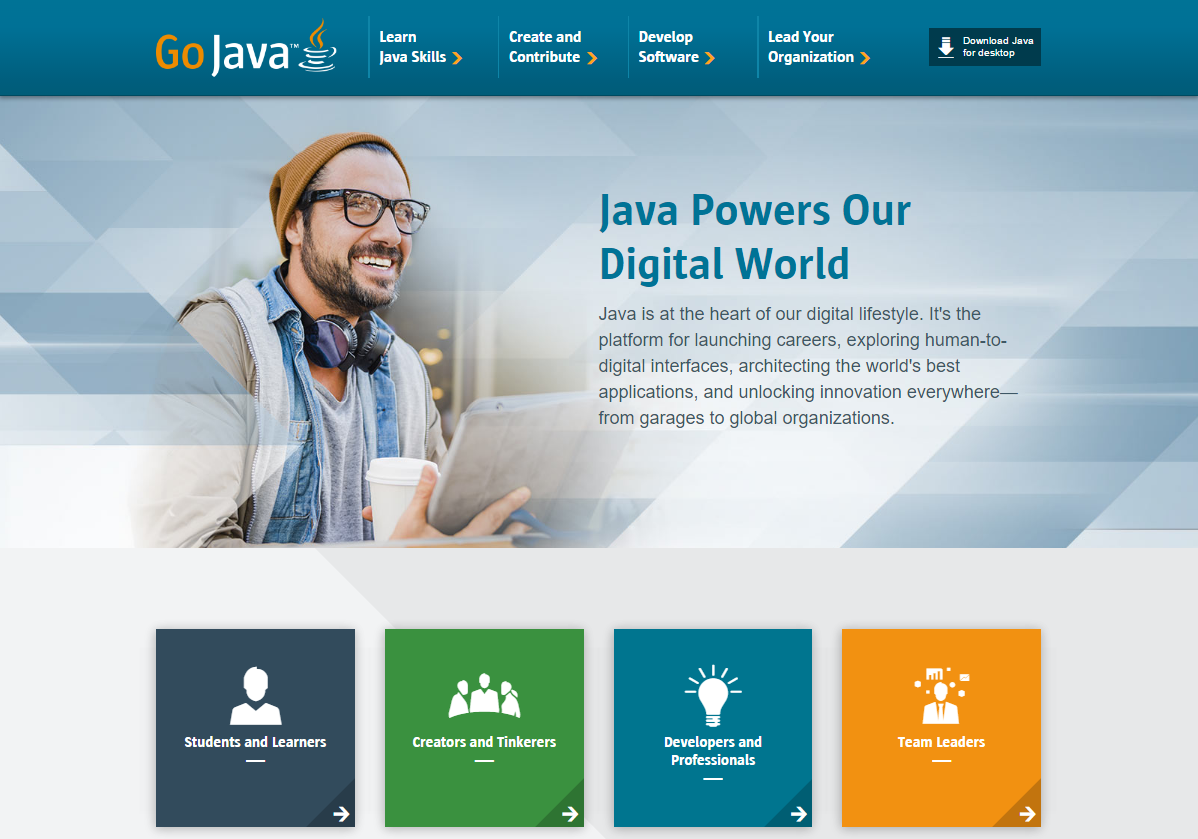 27
Branko Mihaljević, Aleksander Radovan, Kristina Marasović - CUC 2016
www.hujak.hr
Popularnost Java u Europi
PYPL za France, UK i Germany, listopad 2016.
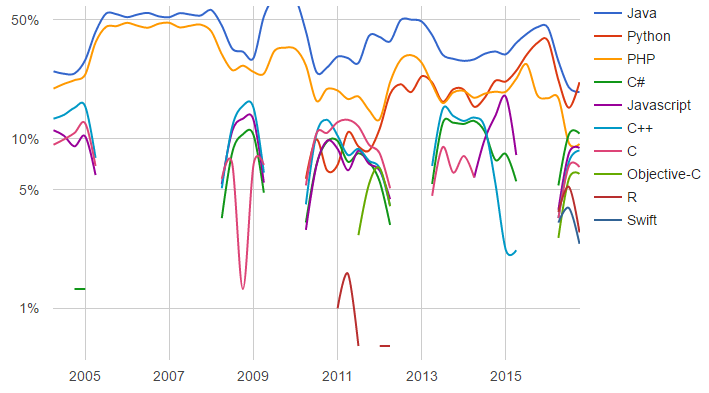 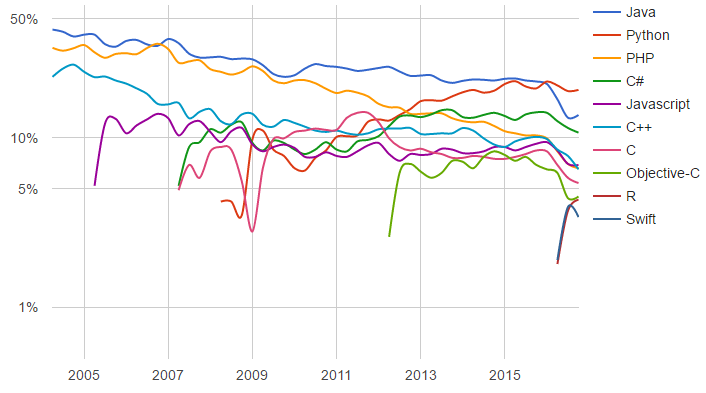 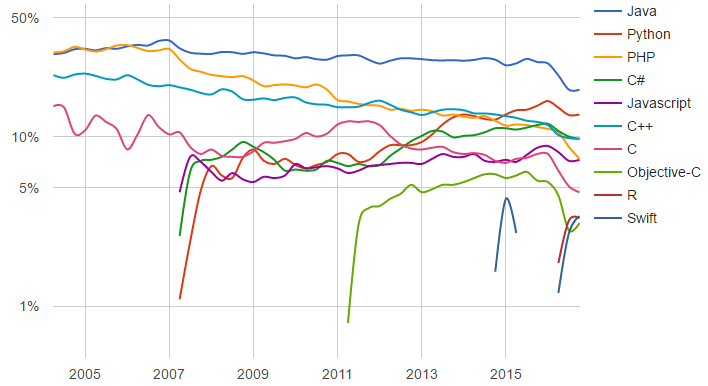 Izvor: PYPL PopularitY of Programming Language, pypl.github.io, listopad 2016, © Pierre Carbonnelle
28
Branko Mihaljević, Aleksander Radovan, Kristina Marasović - CUC 2016
www.hujak.hr
[Speaker Notes: http://www.infoworld.com/article/2909894/application-development/java-back-at-1-in-language-popularity-assessment.html]
Java Timeline
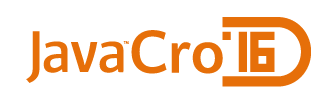 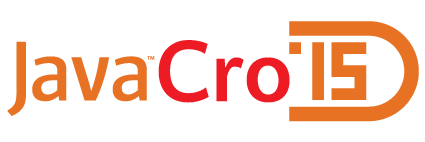 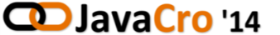 Java publicly announced
1995-3-23
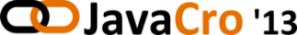 Java 2012
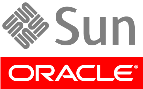 Java 1JDK 1.0Oak
Java 1.1JDK 1.1
Java 1.2J2SE 1.2Playground
Java 1.3J2SE 1.3Kestrel
Java 1.4J2SE 1.4Merlin
Java 5J2SE 5.0Tiger
Java SE 8Spider
Java SE 6Mustang
Java SE 7Dolphin
Java SE 10
Java SE 9
2019
2010-1-27
1996-1-23
1997-2-19
1998-12-8
2000-5-8
2002-2-6
2004-9-30
2006-12-11
2011-7-28
2014-3-18
2017
1995
1998
2001
2004
2007
2010
2013
2016
2019
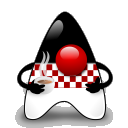 © 2016, HUJAK
2006-5-11
2009-12-10
2011-12-13
2013-6-12
2017/8
1998-5
2001-9-24
2003-11-11
1995
1999-12-12
Java EE 8
Java EE 6
Java EE 7
Java JDKAlpha /Beta
JPE Java Professional Edition
J2EE 1.2
J2EE 1.3
J2EE 1.4
Java EE 5
HUJAK
Javantura
Javantura v2
Javantura v3
29
Branko Mihaljević, Aleksander Radovan, Kristina Marasović - CUC 2016
www.hujak.hr
[Speaker Notes: https://technology.amis.nl/2014/10/10/javaone-2014-roadmaps-for-the-near-future-of-java/#prettyPhoto]